Святитель Лука Войно- Ясенецкий
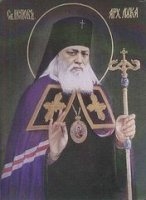 Главное в жизни — всегда делать людям добро.Если не можешь делать для людей добро большое, постарайся совершить хотя бы малое.                                                   В. Ф. Войно-Ясенецкий
Святитель 
    Лука 
Войно-Ясенецкий 

    (27 апреля 1877 -11 июня 1961),
    в миру – 
Валентин Феликсович.

Родился в г. Керчи в семье провизора Феликса Станиславовича.
В семье было еще два сына и две дочери. Отец исповедовал католичество, а его супруга Мария Дмитриевна воспитывалась в православии, творила дела милосердия.
Мария Дмитриевна
Киев
Киево-Печерская лавра
Студент медицинского факультета
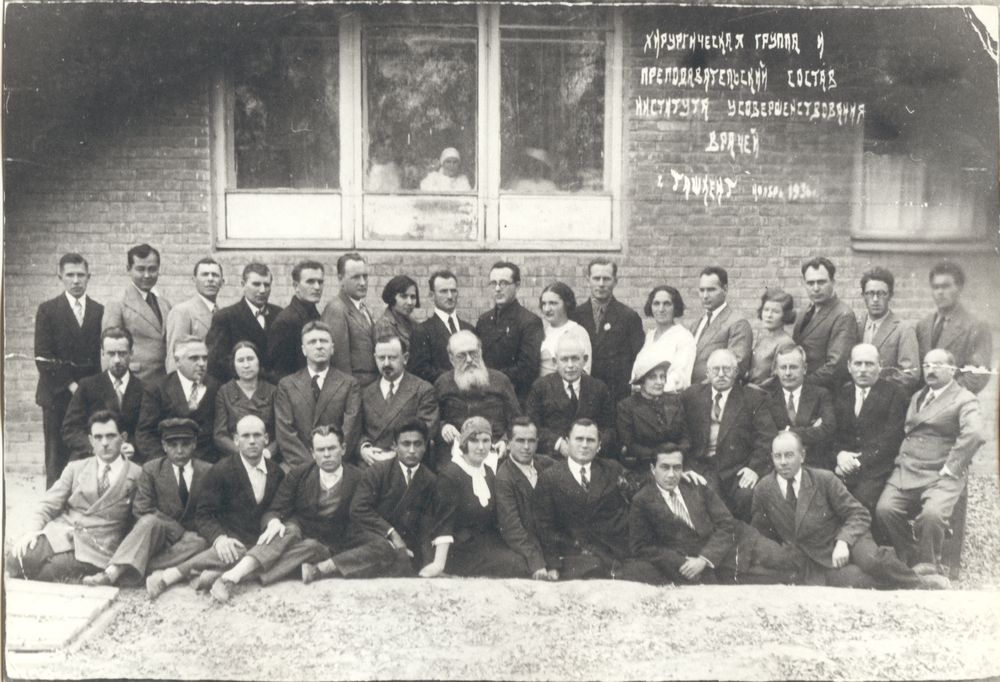 Анна Васильевна Ланская
Институт топографической анатомии и операционной хирургии
Первая книга  	«Регионарная анестезия»
Книга «Очерки гнойной хирургии»
Ташкент
Софья  Сергеевна Велицкая
Приехавший в это время на жительство в Ташкент ссыльный епископ Уфимский Андрей (в миру князь Ухтомский) тайно постригает Валентина Феликсовича в монахи с именем апостола Луки, врача и иконописца.
Тюрьма
Пятилетняя ссылка  в Красноярском крае
Великая Отечественная война
1943 год   Епископ Тамбовской епархии
1945 г – награжден Патриархом Алексеем правом ношения на клобуке бриллиантового креста
Присуждение Сталинской премии 1946 г Первой степени за опубликованные труды «Очерки гнойной хирургии» и «Поздние  резекции при инфицированных ранениях больших суставов
Медаль «За доблестный труд в Великой Отечественной войне 1941-1945 гг»
1945-1947 гг – написание богословского труда «Дух,душа  и тело»
11 июня 1961 г 
  архиепископ Лука скончался
В 1996 г. были обретены нетленными его честные мощи, которые покоятся ныне в Свято-Троицком кафедральном соборе Симферополя.
Могила архиепископа Луки (Войно-Ясенецкого) в Симферополе
Причислен к лику святых как святитель и исповедник.
Память святого Луки празднуется в день Собора новомучеников и исповедников Российских и 29 мая по ст. ст./11 июня по н.ст.
Памятник в Тамбове
Памятник  у здании больницы, где работал Лука
Мемориальная доска установлена на здании областного музейно-выставочного комплекса г.Тамбова
8 июня 2011 года в Тамбове состоялось торжественное открытие мемориальной доски в память выдающегося ученого-хирурга, доктора медицинских наук, профессора, лауреата Сталинской премии I-й степени архиепископа Луки (Войно-Ясенецкого). Мемориальная доска установлена на здании областного Музейно-выставочного комплекса (Коммунальная, 10), в котором в годы Великой Отечественной войны располагался эвакуационный госпиталь № 5355 и где трудился святитель с 1944 по 1945-й годы.
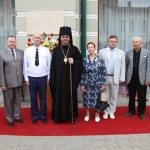